Feminism
Rosie Dent, Georgie Carrington & Georgie Wilsher
What is Feminism
Feminists work to restore women to literary history and expose literary sexism, criticising disciplinary paradigm and formulating feminist ones, preparing the way for feminist theories that would model the coproduction of subject, social and knowledge formations.
Feminist literary criticism is literary criticism informed by feminist theory, or by the politics of feminism more broadly.
It came in three strong waves over 40 years, each with a new generation
Brief History of Feminism
First Wave;
First-wave feminism refers to a period of feminist activity during the 19th and early twentieth century in the United Kingdom, Canada, the Netherlands and the United States. It focused on inequalities, primarily on gaining women's suffrage.
Second Wave;
Second Wave Feminism was a period of feminist activity in the United States which began during the early 1960s and lasted through the late 1990s. Whereas first-wave feminism focused mainly on overturning legal obstacles to gender equality, second-wave feminism broadened the debate to a wide range of issues: sexuality, family, the workplace, reproductive rights, de facto inequalities, and official legal inequalities
Third Wave;
Third-Wave feminism is often marked as beginning in the 1980s and continuing to the present. It was a realization that women can use the stereotypes given to them and create a sense of empowerment and the Third-Wave redefined women and girls as assertive, powerful, and in control of their own sexuality. There was also a realization that women are of many colours, ethnicities, nationalities, religions and cultural backgrounds. The Third Wave embraces diversity and change. In this wave, as in previous ones, there is no all-encompassing single feminist idea.
Key Points
Intellectually, feminist studies investigates gender, race, ethnicity, nationality, class and sexuality as categories that organise social and symbolic systems.
Feminists literary criticism advocates equal rights for all women in all areas of life: socially, politically, professionally, personally, economically, aesthetically and psychologically.
The literary text is never primarily a representation of reality, or a reproduction of a personal voice expressing the minutiae of personal experience
Feminist formulated overarching theories but these theories in turn were criticised by feminists based in different disciplines under the titles of realist constructivist and post-structuralist.
Prominent Theorists
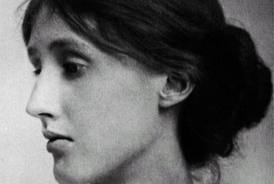 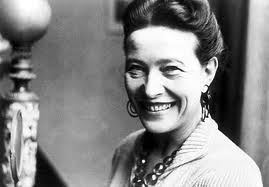 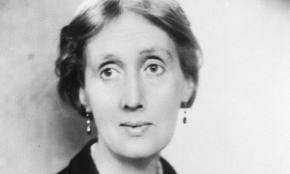 Virginia Woolf
Woolf declares that men have and continue to treat women as inferiors. Men define what it means to be female and determine who controls the political, social and literary structures.
Woolf elaborates on the situation of Shakespeare’s sister and how her creativity wasn’t recognised because of her gender
Women must reject the social construction of femaleness and establish and define themselves their own identity.
She believed women need to accurately portray their identity “To the world of reality and not to the world of men”
Simone de Beauvoir
Female is not male, she becomes the ‘other’, an object whose existence is defined and interpreted by the dominant male.
She believes women must break the bonds of their patriarchal society and define themselves if they wish to become a significant human being in their own right and they must defy the male classification of ‘other’.
Prominent theorists
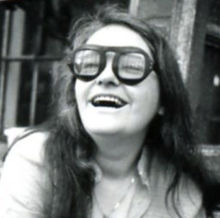 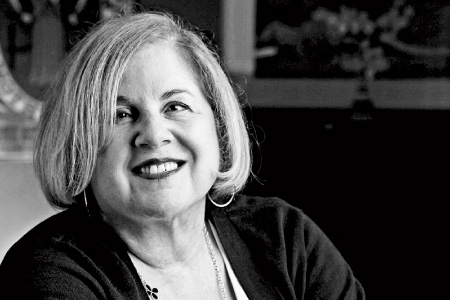 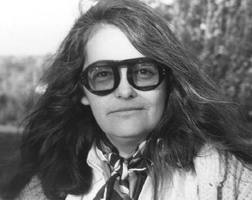 Kate Millett;
Millett is one of the first to challenge the ideological characteristics of both the male and the female.
She argues that a female is born, but a woman is created. In other words, one’s sex is determined at birth, but one’s gender is a social construct created by cultural norms.
Consciously or unconsciously, women and men conform to the social constructs established by society.
Conforming to these prescribed sex roles dictated by society is what Millett calls ‘sexual politics’, or the operations of power relations in society
She believes women must disenfranchise the power centre of their culture: male dominance.
Elaine Showalter;
She is an American Feminist literary critic is a major representative of the use of historical data and non-literary material (such as diaries, memoirs, social and medical history) in understanding the literary texts.
Prominent Titles
‘American Women’ a report by the newly formed President’s Commission on the Status of Women which documented women’s inequality in education, employment and public life.
‘Feminine Mystique’ by Betty Friedan that exposed the ideology of domesticity that made middle and upper class women economically and emotionally dependent on men. 
“The New Feminist Criticism” by Annis Pratt was a literary work outlining and discussing the complexities of feminist criticism.
“A Room Of Ones Own” by Virginia Woolf (1929), her seminal work that lays the foundations for present day feminist criticisms.
“The Second Sex” by Simone de Beauvoir (1949) Heralded as the foundational work of 20th century feminism.
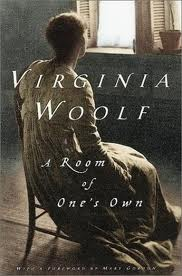 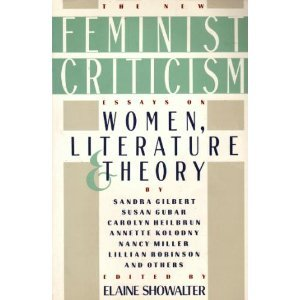 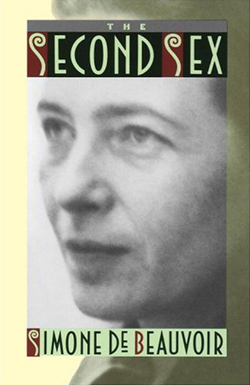 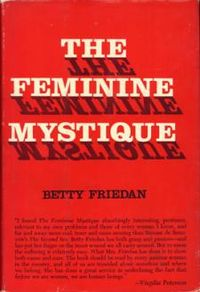 Quotes
“Not only did we ignore the absences [women’s text and experiences]… not only did we defend the sacrifice of women as only natural… but we also assumed that any male writer must be writing from the Freudian convictions of the male critics and professors who taught us.”- Carolyn Heilbrun & Catharine Stimpson (p.65)
“Feminist criticism [must be] a materialist approach which attempts to do away with the formalist illusion that literature is somehow divorced from the rest of literature.” – Fraya Katz-Stoker (p.326)
“The four main tasks of feminist criticism: rediscovering women’s work, “judging the formal aspects of texts”, understand what literature reveals about women and men in their socioeconomic context, and describing the psychomythical development of the female individual in literature.”- Michael Groden
Bibliography
Feminist Literary Criticism. (2012). Retrieved 05 02, 2012, from Wikipedia: http://en.wikipedia.org/wiki/Feminist_literary_theory

Second-wave Feminism. (2012). Retrieved 05 02, 2012, from Wikipedia: http://en.wikipedia.org/wiki/Second-wave_feminism

Bressler, C. (1994). Literary Criticism. Pearson Education.

Groden, M. K. (1994). The John Hopkins Guide To Literary Theory & Criticism, Second Edition. The John Hopkins University Press.

Tyson, L. (2006). Critical Theory Today. Tayor & Francis Group.